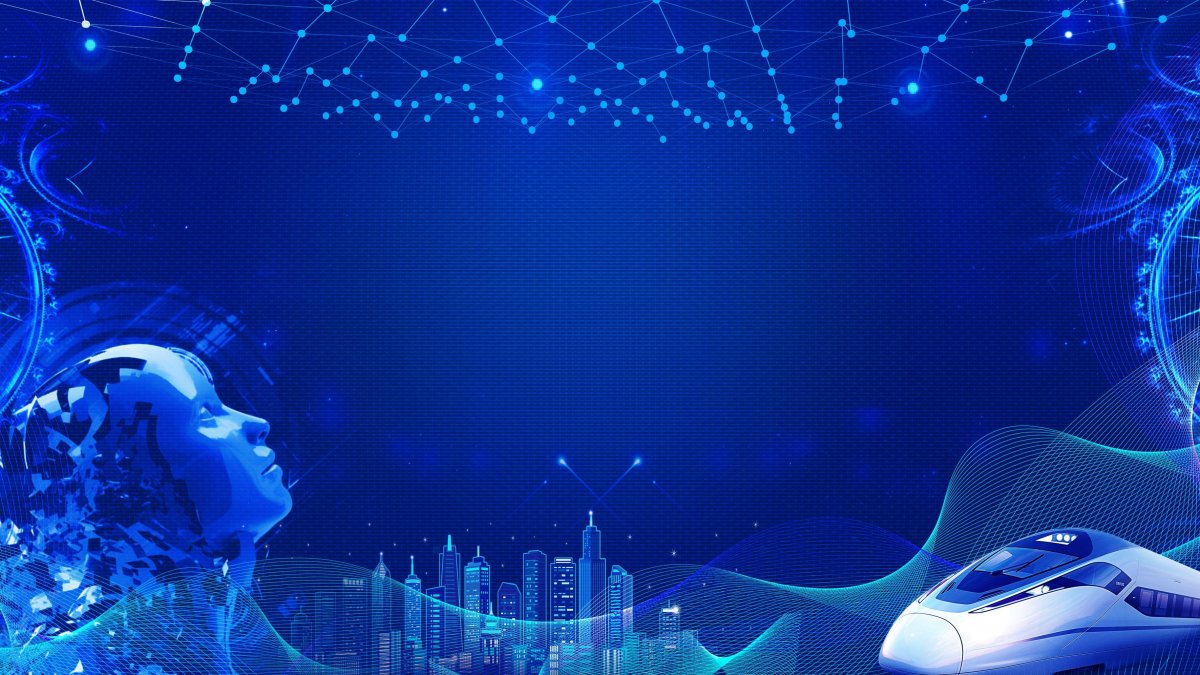 ІНТЕРНЕТ, телефон ТА   МИ
ludyha@gmail.com
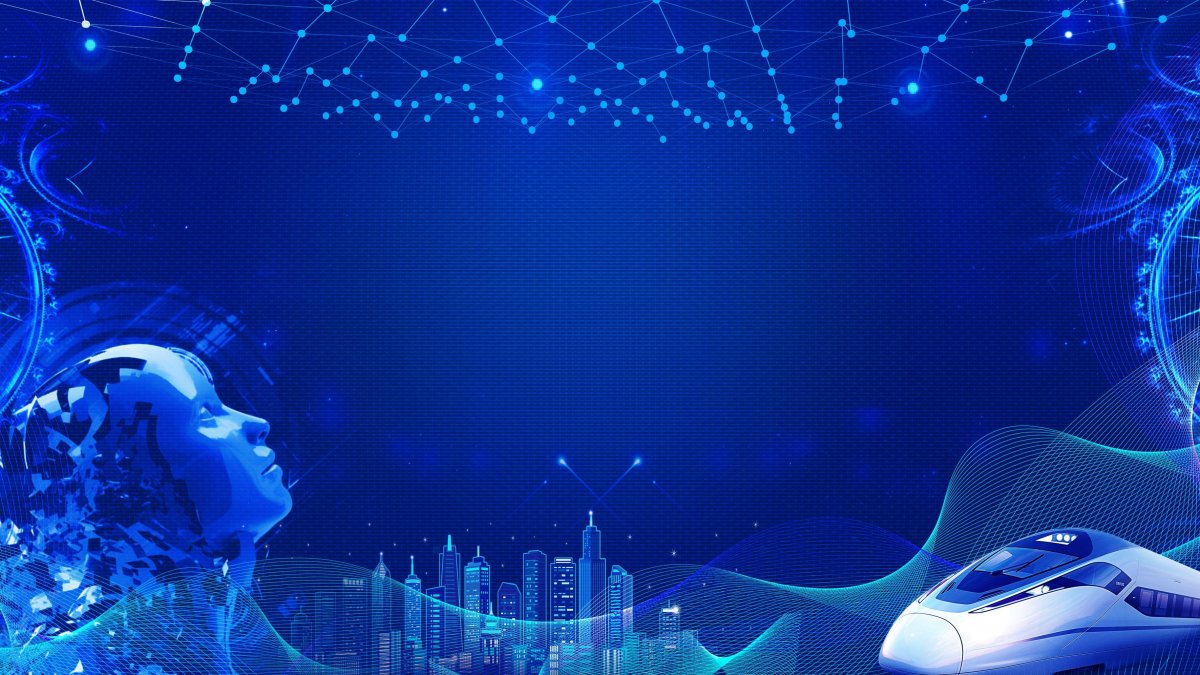 Вправа«Асоціації»
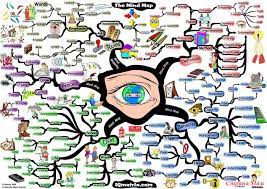 ludyha@gmail.com
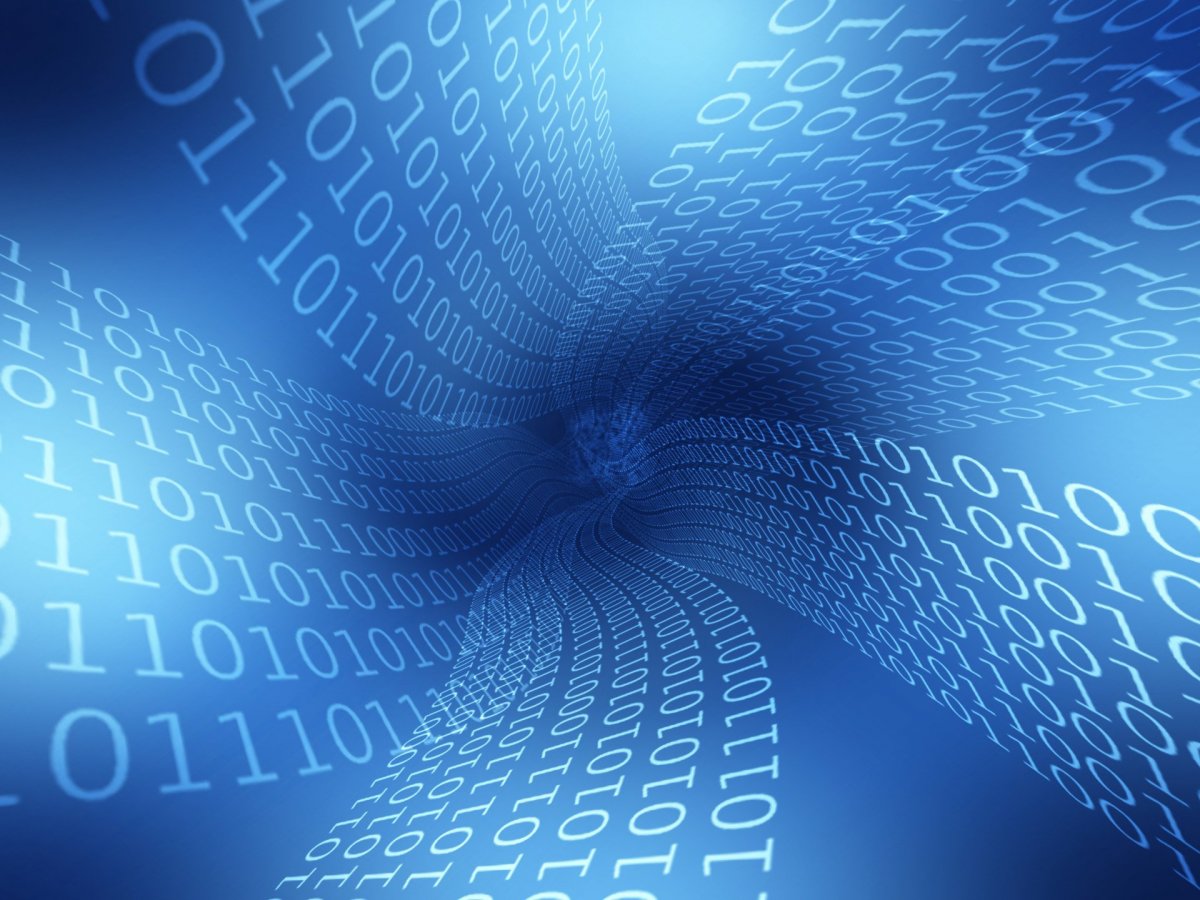 Вправа «Коло думок»
Чим приваблює 
 ВАС Інтернет ?
ludyha@gmail.com
ПРИЧИНИ:-  Різноманітне спілкування.-  Утамування інформаційного голоду.- Пошук нових форм самовираження.- Анонімність і віртуальна свобода (моделювання множинності «я»).- Відчуття спільності та приналежності до групи.
ludyha@gmail.com
РЕЗУЛЬТАТИ ОПИТУВАННЯ
ludyha@gmail.com
Актуальність соцмереж та програм
ludyha@gmail.com
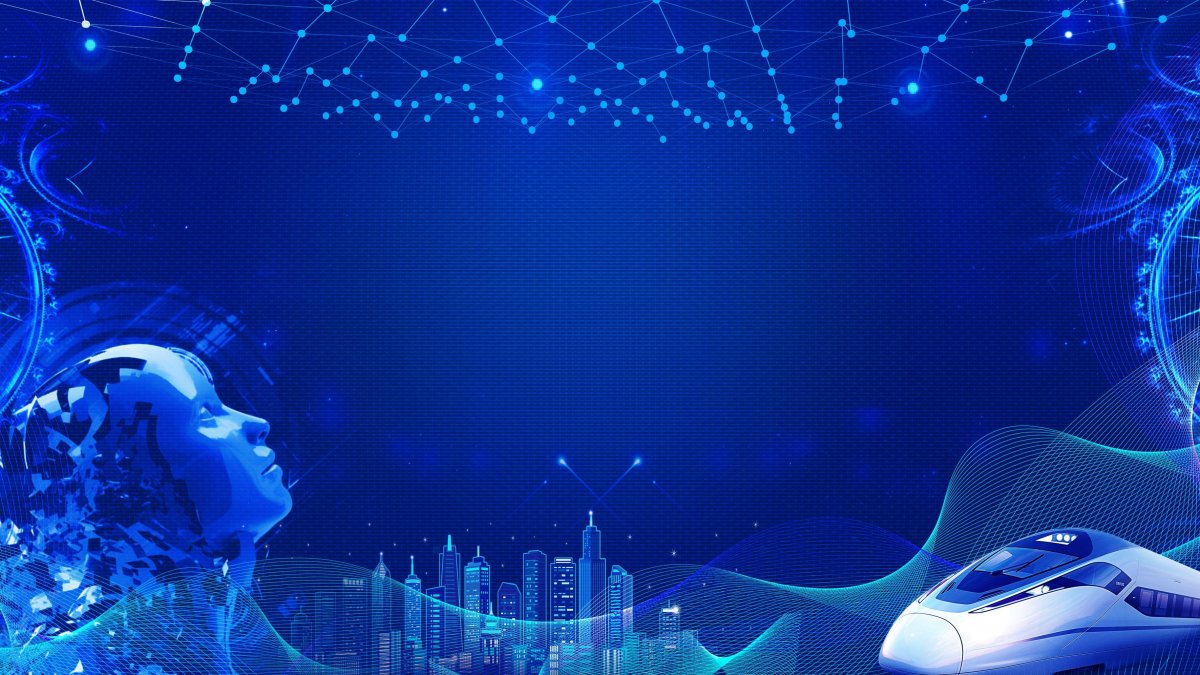 ludyha@gmail.com
ludyha@gmail.com
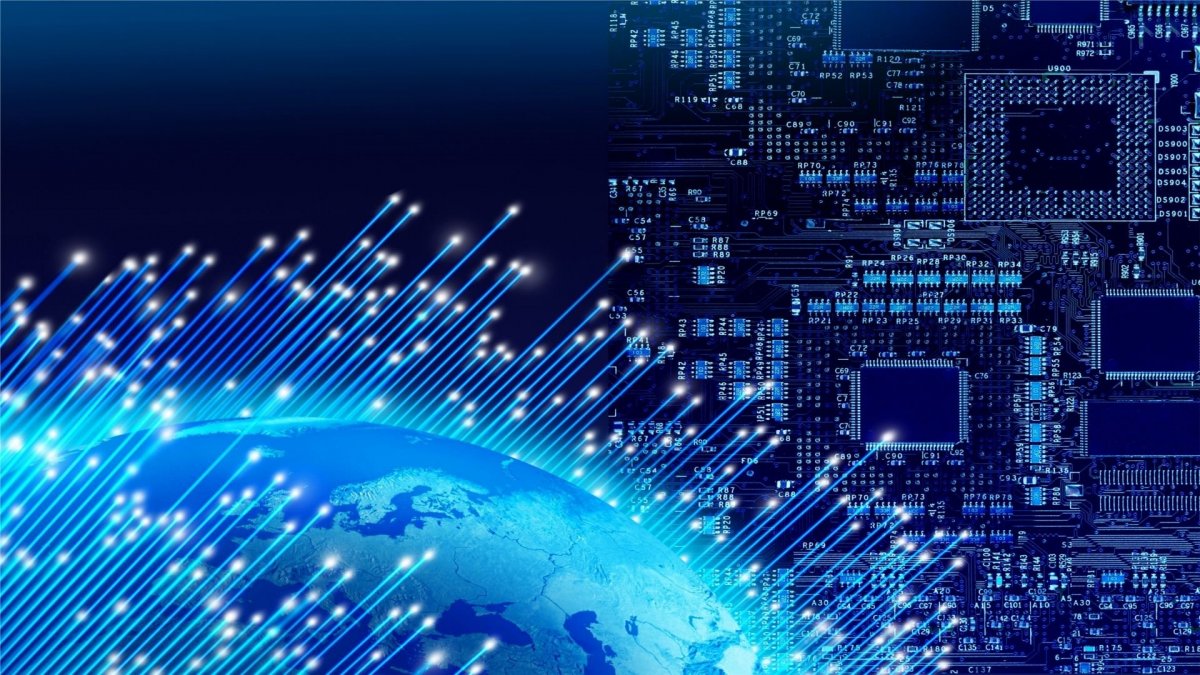 Кібероніоманія
Геймінг.
Секстинг
Гаджет-адикція .
Адиктивний 
фанатизм
Вебсерфінг
Фішинг
Кібергрумінг
ludyha@gmail.com
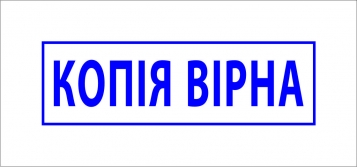 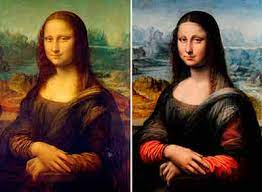 Вправа 
«Копія чи оригінал»
ludyha@gmail.com
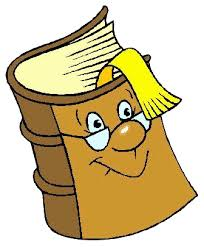 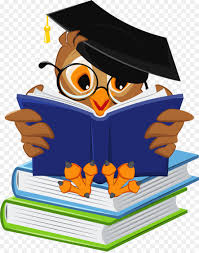 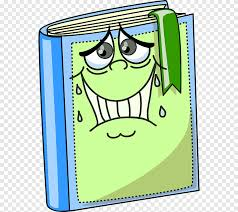 Релаксаційна вправа
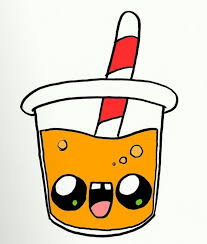 «Перетворення»
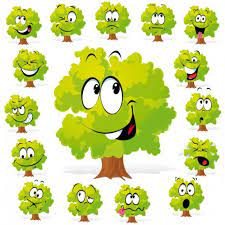 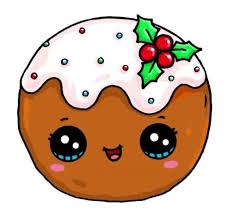 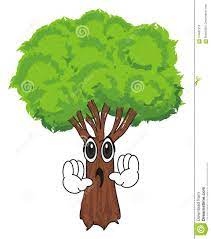 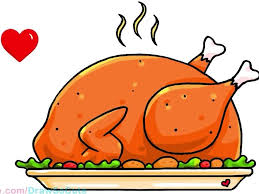 ludyha@gmail.com
Вправа «моя таємниця»
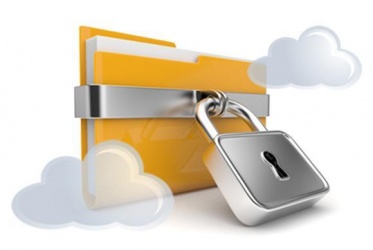 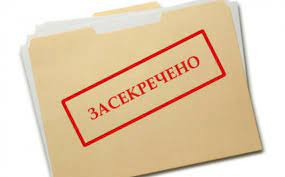 ludyha@gmail.com
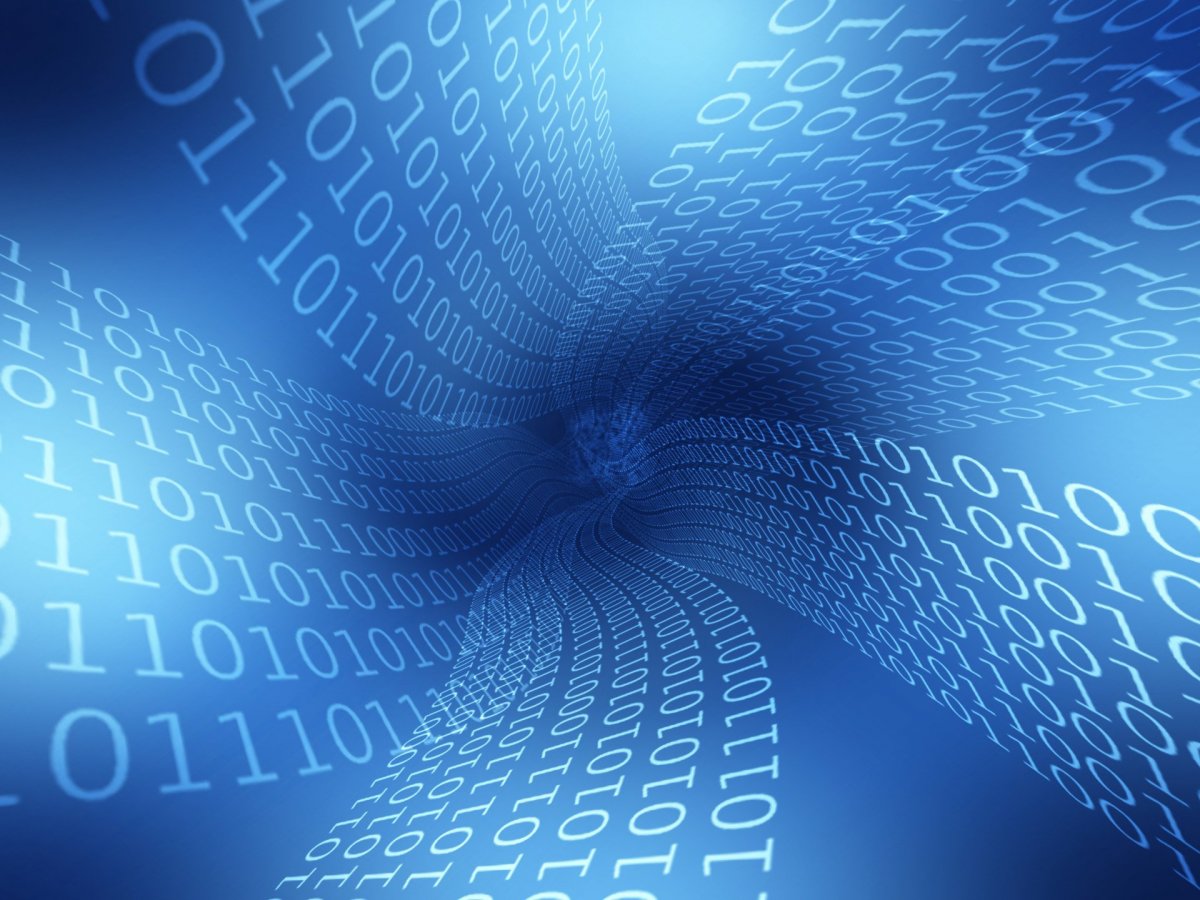 що таке      «Номофобія»
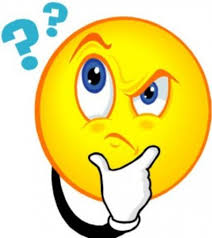 Інформаційне повідомлення
ludyha@gmail.com
ludyha@gmail.com
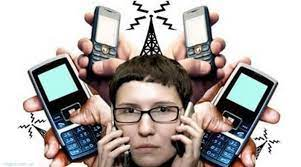 Ознаки номофобії
Ви ні на хвилину не можете розлучитися зі 
своїм  гаджетом. 
Ви рідко випускаєте телефон з рук. 
Під час сну кладете телефон під подушку або поруч на тумбочку.
Ви віддаєте перевагу спілкуванню по телефону, ніж тет-а-тет.
При спілкуванні віч-на-віч  ви відчуваєте себе досить скуто, та не можете підібрати потрібних слів. 
Спілкуватися за допомогою мобільного друга набагато простіше, ніж тет-а-тет. 
Ви дуже багато приділяєте увагу селфі, і часто завантажуєте  їх в Instagram, а також інші соцмережі.
ludyha@gmail.com
Причини появи залежності від телефону
Страх залишитися одному. 
Ілюзія безкарності. 
Постійна реклама. 
Відсутність зв'язку із зовнішнім світом. 
Необхідність витрат великої кількості часу на роботу. 
Людина без мобільного телефону стає ніким.
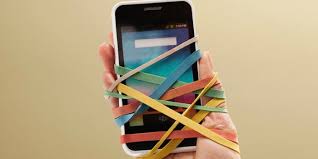 ludyha@gmail.com
Залежність від телефону —
       як позбавитися?

 відмовитися від використання гаджетів.
перестати носити з собою телефон по квартирі.
залишите його де-небудь у важкодоступному місці. 
перестати виходити за допомогою телефону в мережу інтернету.
залишати мобільний телефон вдома, ідучи на прогулянку. 
частіше бувати в місцях, де немає зони покриття. 
під час відпочинку та у відпустці намагатися не користуватися гаджетами. 
звести до мінімуму контакт з телефоном. 
не зловживати часом, який проводите разом з телефоном
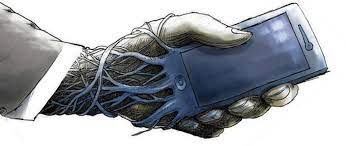 ludyha@gmail.com
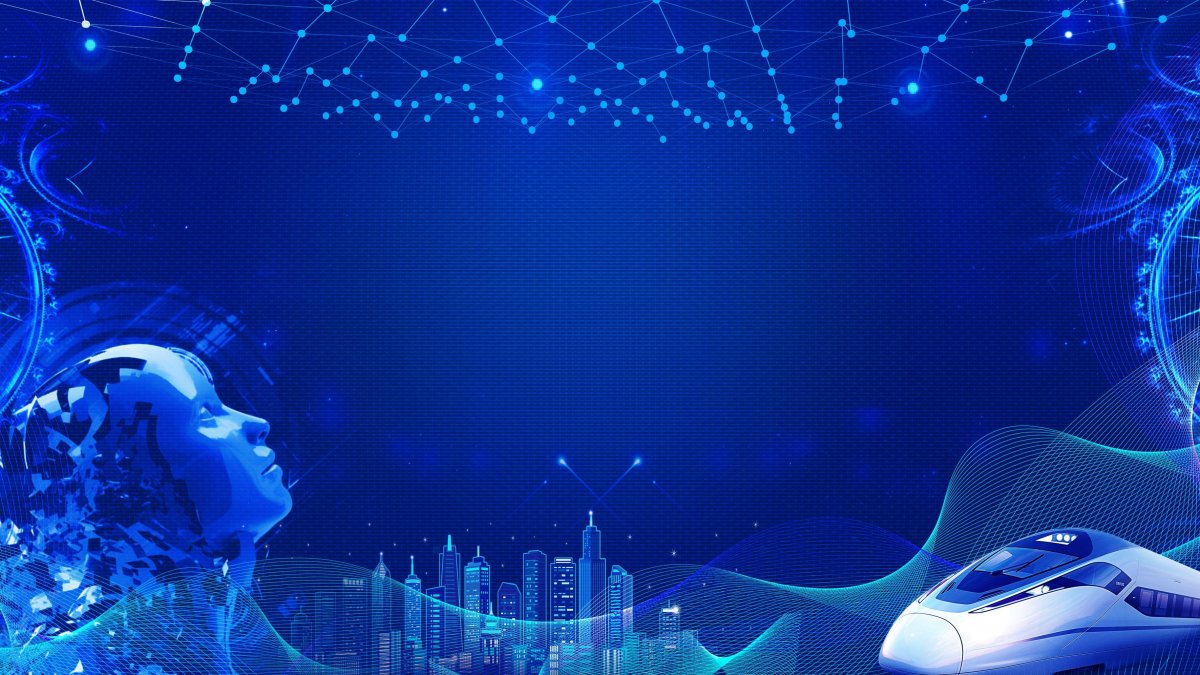 .
Життя  
без телефону та інтернету не закінчується і без його допомоги 
можна легко обійтися
ludyha@gmail.com
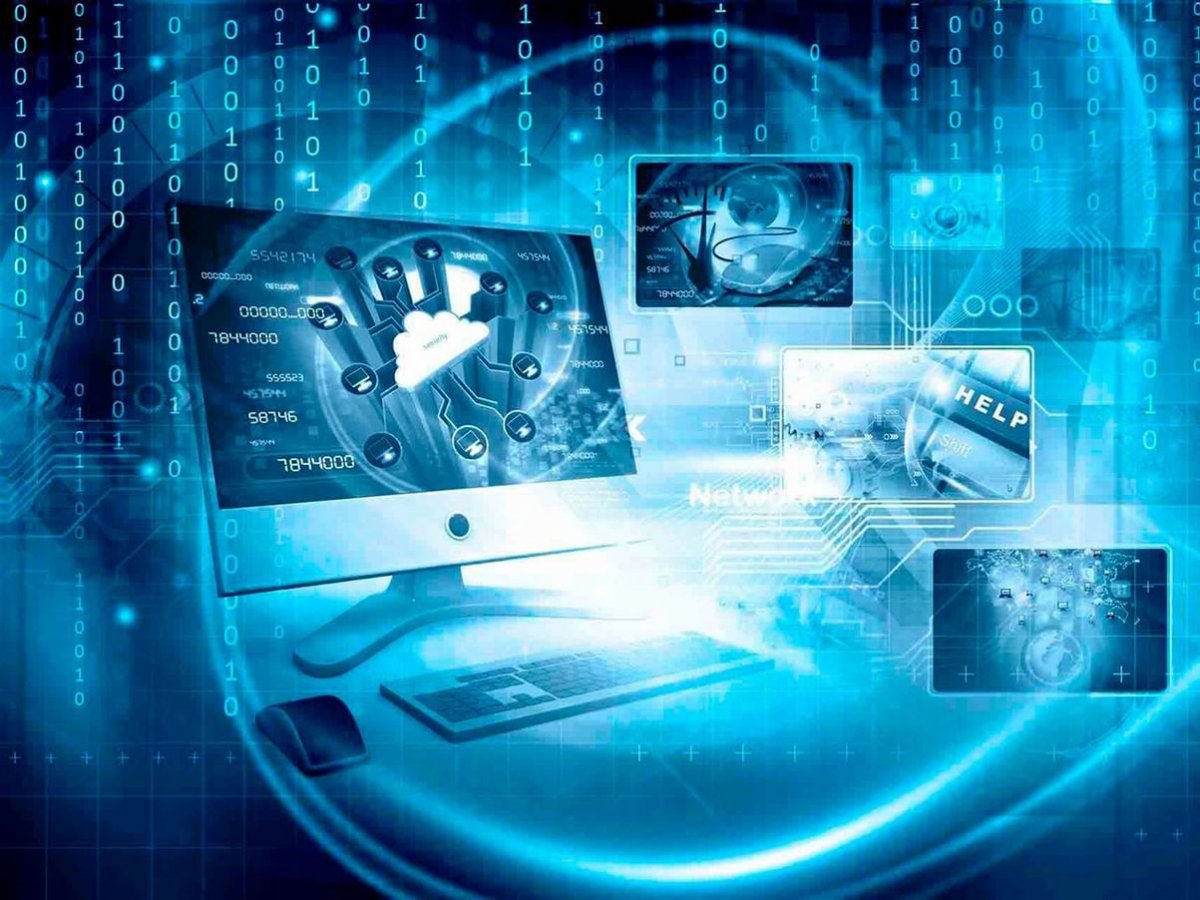 Практичний психолог ЗДО №1 «Золота рибка»
м. Чортків
Говорушко Л.М.
2022р.
ludyha@gmail.com